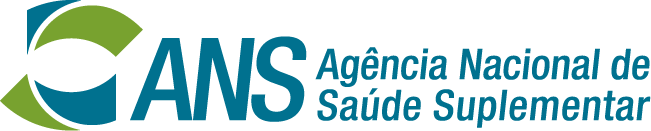 COLETA DE DADOS PARA subsídios regulatórios
Coleta de dados com Operadoras:
Operadoras que desenvolvem Programas de PROMOPREV aprovados pela ANS
Certificadas em Saúde 
Participantes do Projeto-Piloto Cuidado Integral à Saúde
Envio de Planilha Excel (zipada) via E-protocolo
qualidade.dides@ans.gov.br
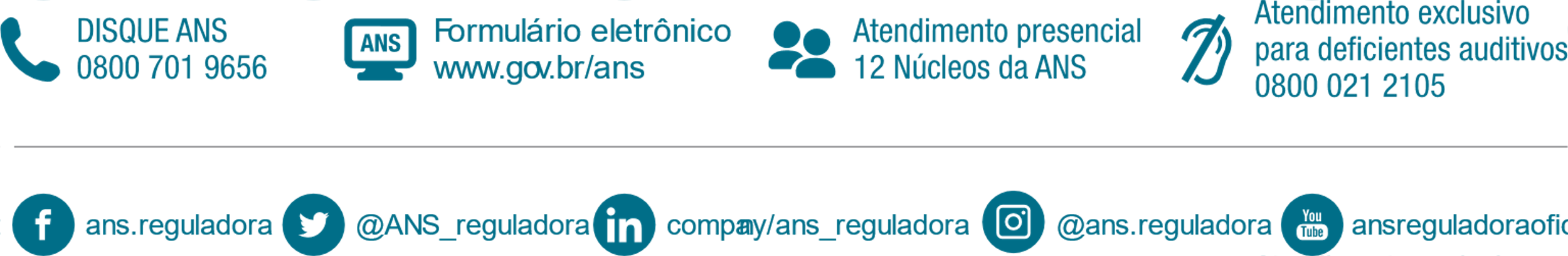 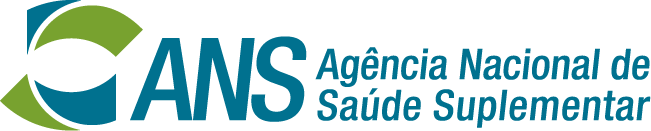